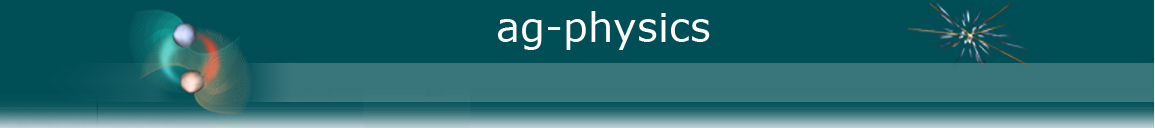 Dark Matter
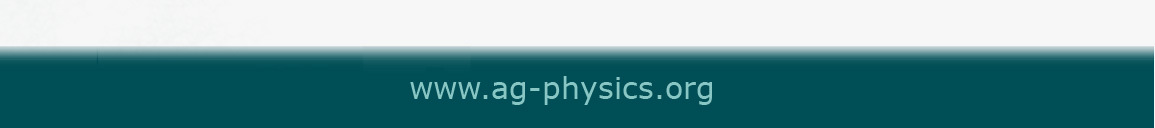 1
Dark Matter The Problem and a Solution ANPA Online 2022byAlbrecht Giese, Hamburg
www.ag-physics.org
1
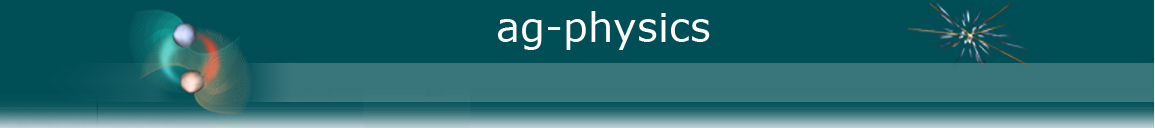 Dark Matter
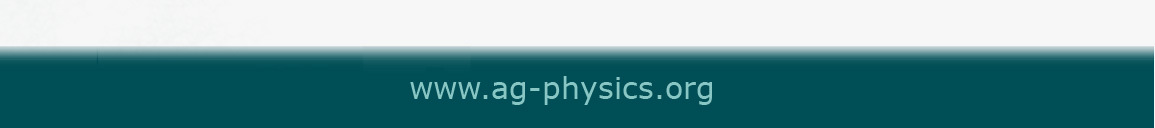 2
Dark matter
For the physical community this is presently the most urgent / pressing problem of physics.
Problem is well established since 90 years
But there is no theory in the air which could possibly explain the phenomenon 
So, panic?
‘
www.ag-physics.org /gravity
2
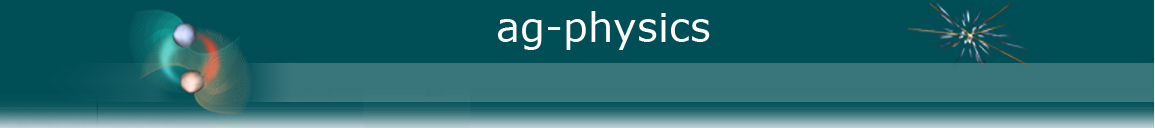 Dark Matter
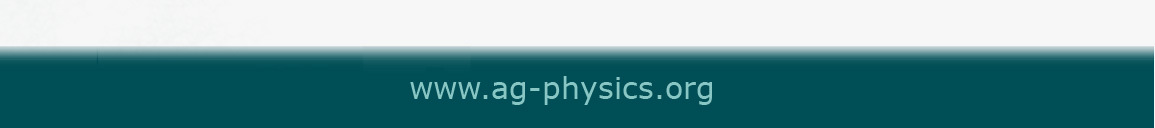 3
What is the Problem of Dark Matter?
Observations show gravity effects around galaxies deviating from Newton and Einstein
It is an excess of gravitation in relation to Newtonian physics.
This excess cannot originate in baryonic matter 
which is generally assumed to cause gravity.
‘
www.ag-physics.org /gravity
3
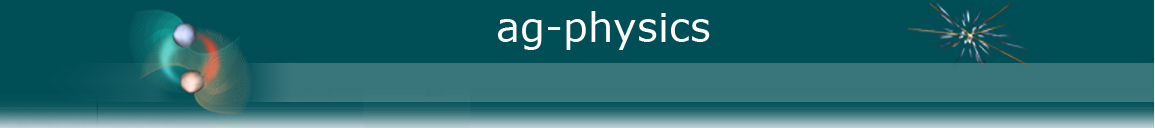 Dark Matter
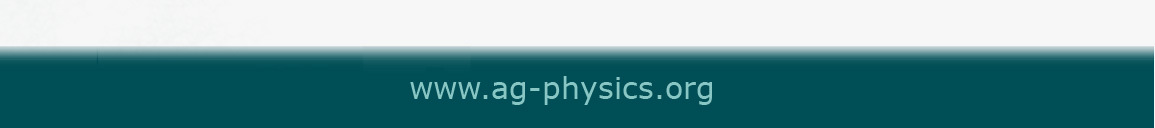 4
The Cases of Dark Matter:
Main cases are 
rotations of galaxy clusters and 
stars around galaxies 
which are too fast with relation to the masses involved. 
And, apart of this, there are further, different cases.
‘
www.ag-physics.org /gravity
4
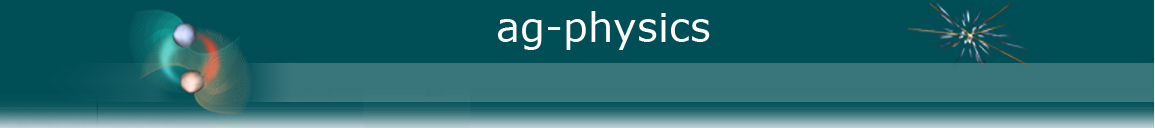 Dark Matter
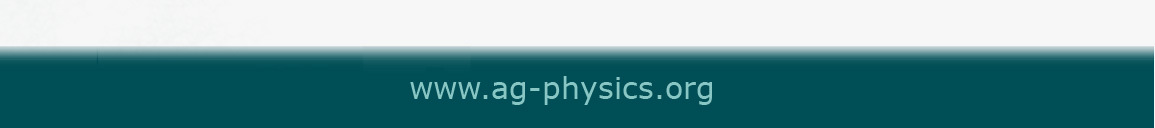 5
The Dark Matter Theories:
We will present a solution here which solves all cases and is in conflict with no case.
The way: 
All cases of dark matter
have a common propertywhich is ignored by the physicists
‘
www.ag-physics.org /gravity
5
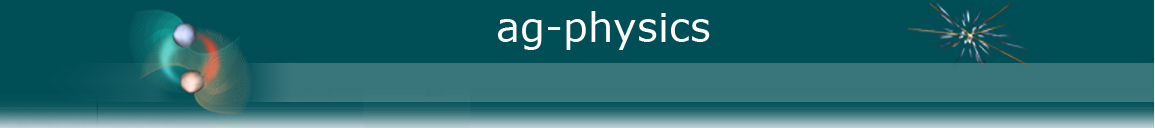 Dark Matter
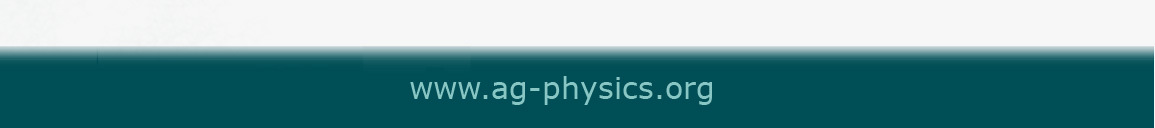 6
Now:
The main and historically original cases of dark matter:
Rotation of galaxy clusters
Rotation curves of stars around galaxies
‘
www.ag-physics.org /gravity
6
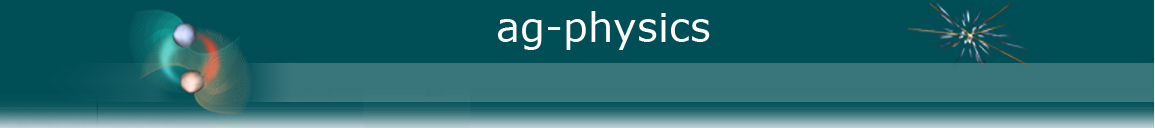 Dark Matter
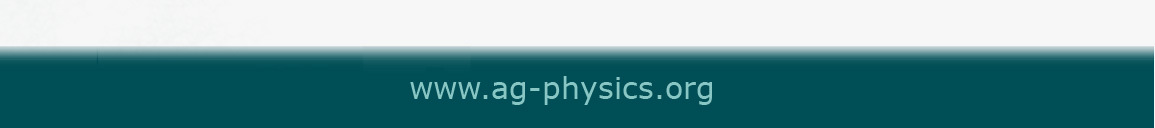 7
The master cases of Dark Matter
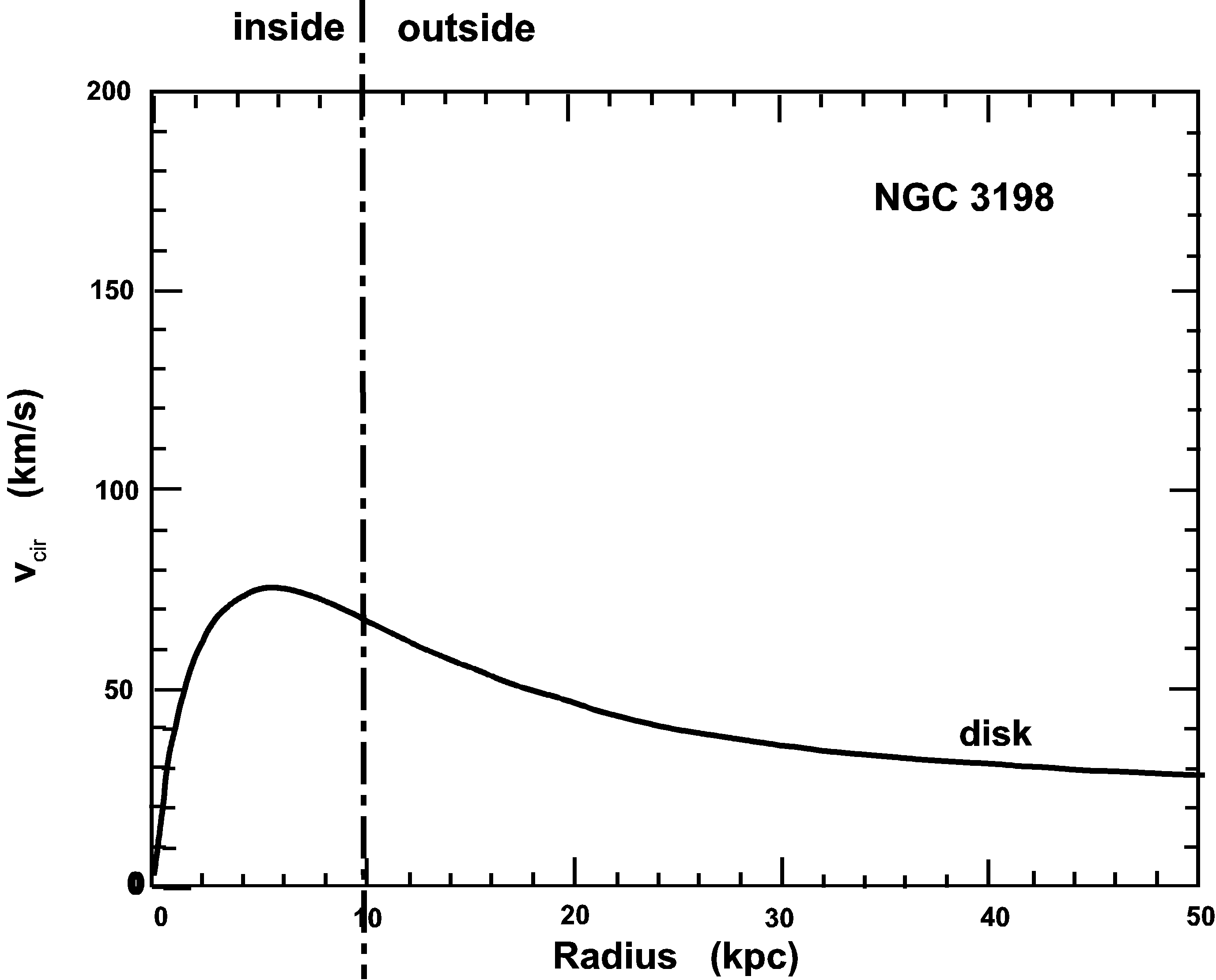 The great rotating Cluster A2261
Rotation around GNC 3198
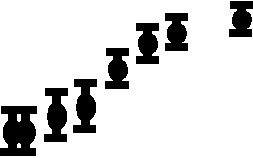 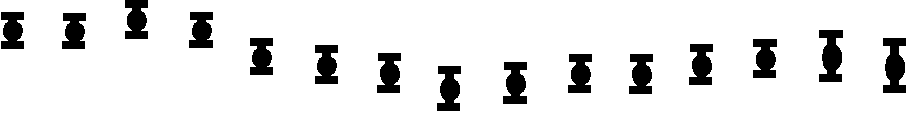 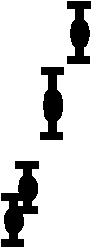 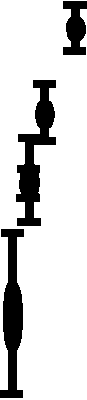 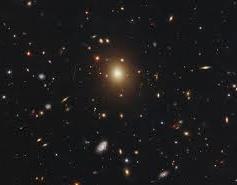 ?
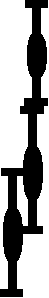 Rotation speed is too fast in both cases
‘
www.ag-physics.org /gravity
7
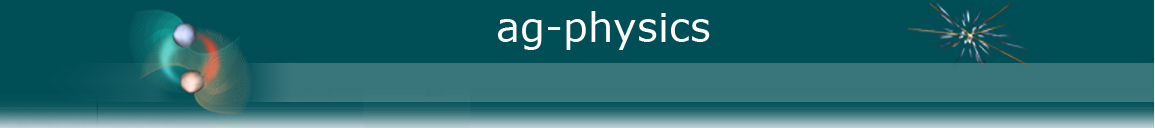 Dark Matter
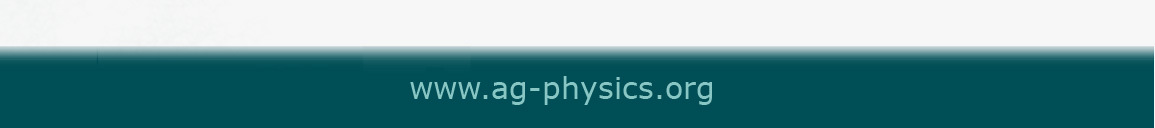 8
Further indications of Dark Matter:
Too fast generation of stars and clusters
Allocation of dwarf galaxies along disk layer
Nucleogenesis
Bullet cluster
Renzo’s rule
‘
www.ag-physics.org /gravity
8
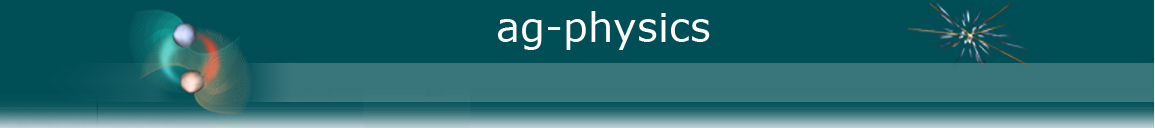 Dark Matter
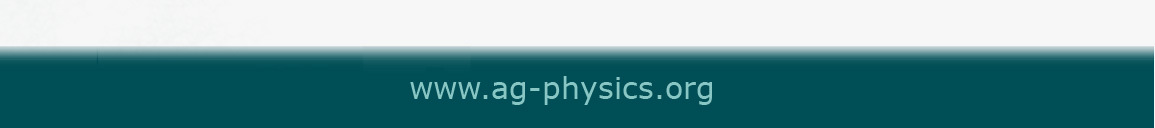 9
The Dark Matter Theories:
Theories in discussion:
MOND: Modified Newton dynamics
   -  i.e. the law of gravity changes from 1/r2 to 1/r at a certain distance from core of a galaxy orfor a certain weakness of the field
Dark particles
  -  i.e. particles which only interact via gravitation, so not visible
‘
www.ag-physics.org /gravity
9
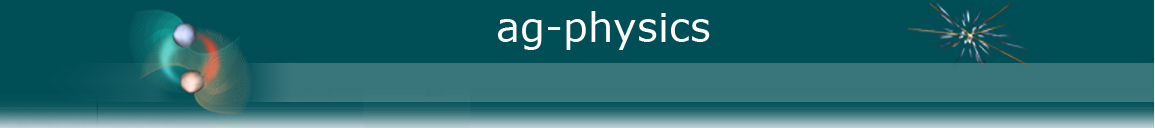 Dark Matter
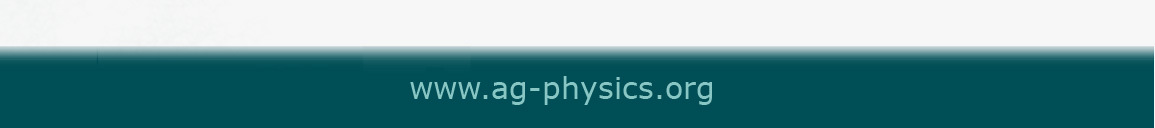 10
The Dark Matter Theories:
1) Problems with MOND
No physical reason for a change 1/r2  1/r at a specific low field
  For galaxies of different size the transition field has to be different;   -  by which physical reason?
‘
Problems with MOND:
www.ag-physics.org /gravity
10
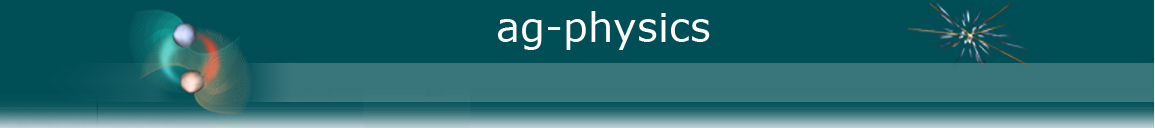 Dark Matter
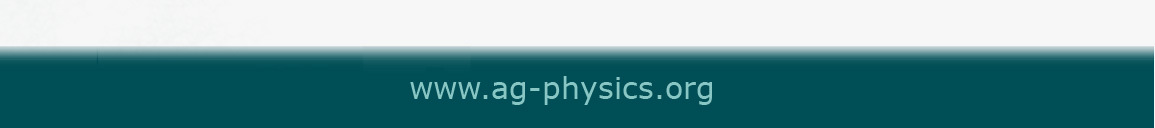 11
2) Dark particles:
Dark particles
  -  i.e. particles which only interact via gravitation, so not visible
Portion of DM Particles:
16 % Normal (baryonic) matter   = 1/6
84 % Dark matter                        = 5/6
These numbers are questionable. We will come back to them.
‘
www.ag-physics.org /gravity
11
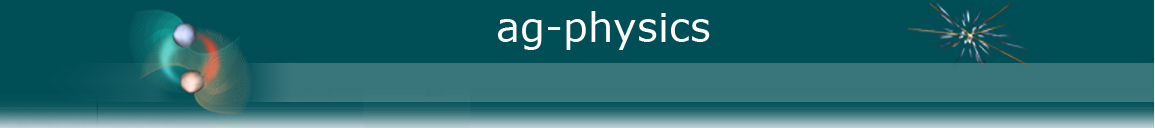 Dark Matter
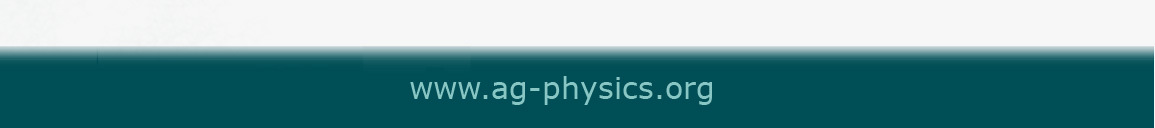 12
The Dark Matter Theories:
Problems with Dark particles
No indication of existence – despite intensive search
Bullet cluster – not compatible with heavy particles
Peak distribution in the centre of galaxies – not observed
DM should peak in the centre of dwarf galaxies but is flat
‘
www.ag-physics.org /gravity
12
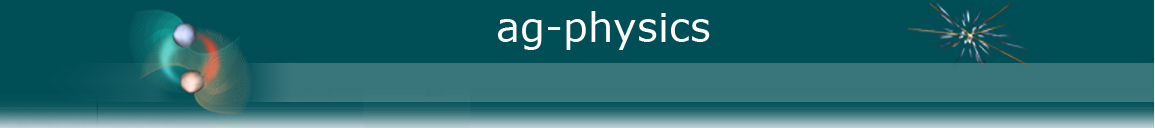 Dark Matter
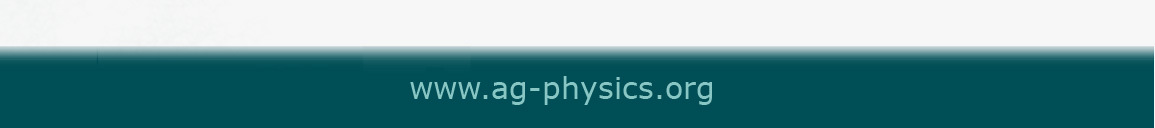 13
The Dark Matter Theories:
Intensive search for a new particle:

A big number of experiments presently running searching them.
Up to now not the faintest indication of anything
‘
www.ag-physics.org /gravity
13
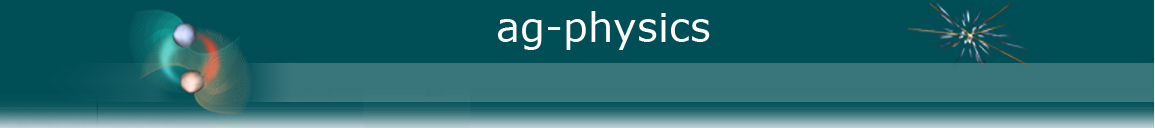 Dark Matter
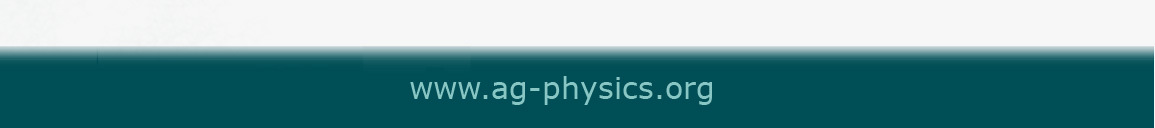 14
Search for “dark” particles
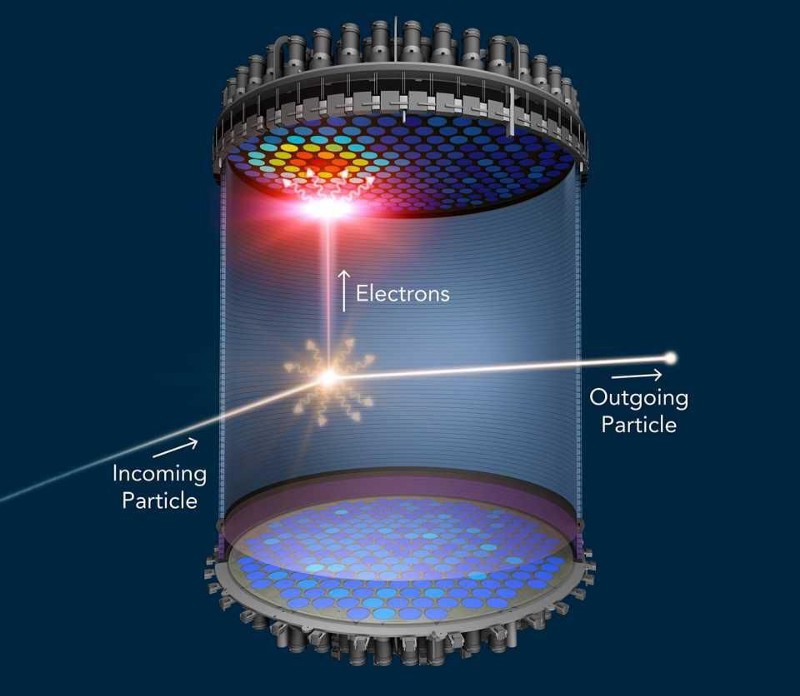 Experiment: Lux-Zeplin with a team of 250 scientists / engineers 
Uses 10 tons of liquid Xenon
Is said to be the most sensitive device for the detection of axions
‘
www.ag-physics.org /gravity
14
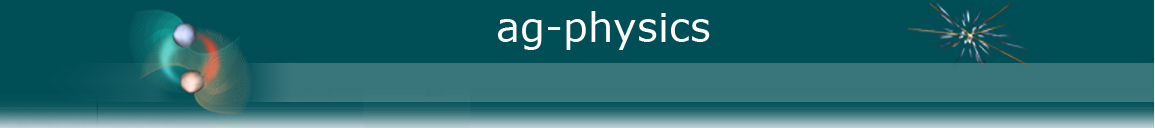 Dark Matter
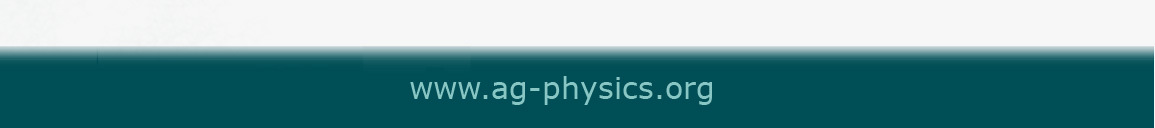 15
Direction of a solution
The density of the distribution of dark matter:
„is very specific“
‘
www.ag-physics.org /gravity
15
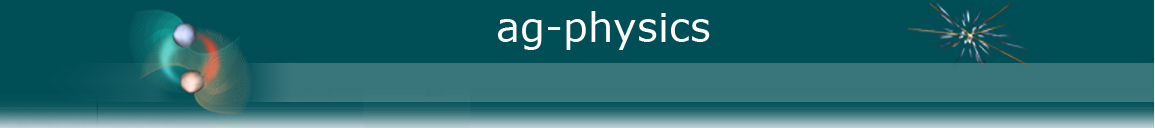 Dark Matter
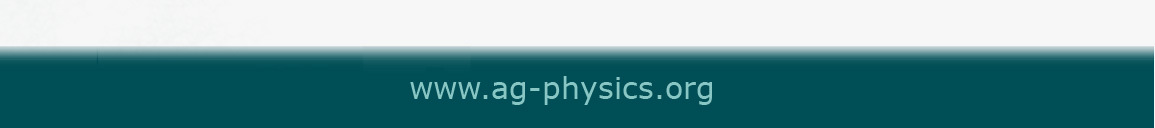 16
1) Rotation of the Galaxy NGC 3198
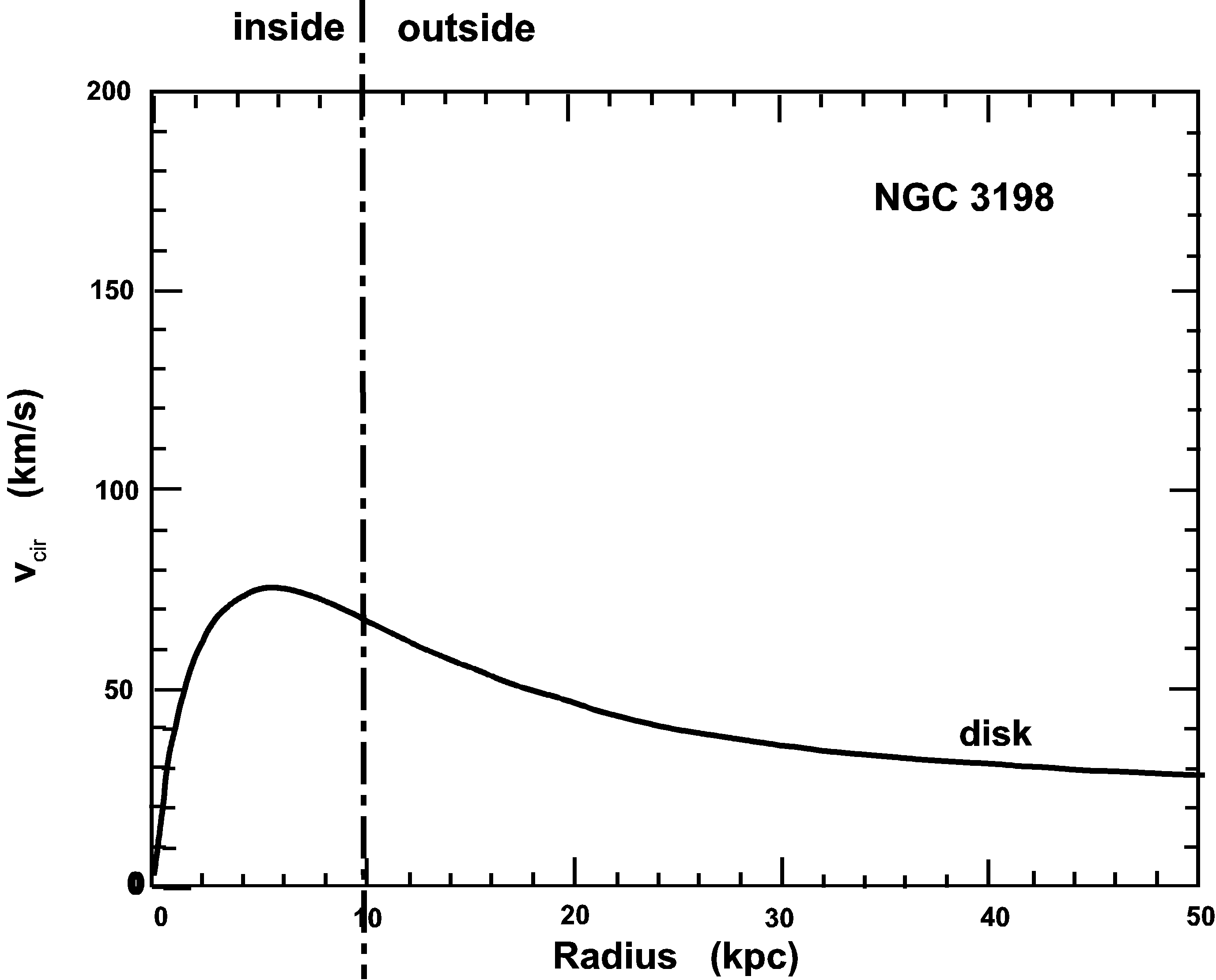 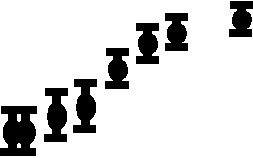 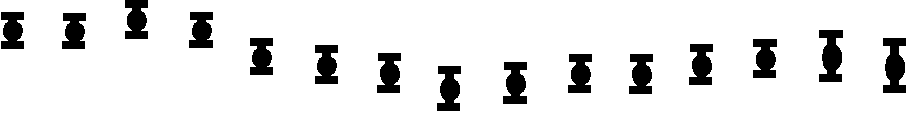 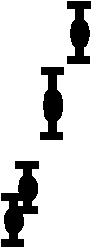 density distribution of photons:  1/r2
assumed density distribution of DM particles:  1/r2
halo
(of dark matter)
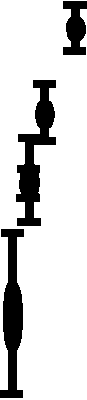 ?
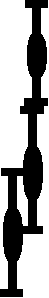 following Newton
‘
www.ag-physics.org /gravity
16
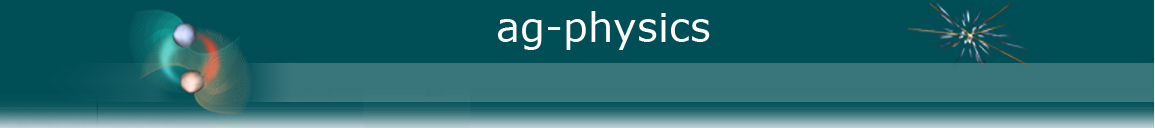 Dark Matter
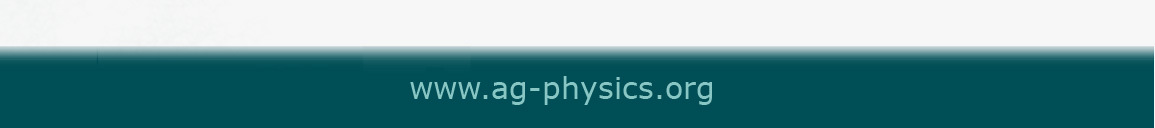 17
2) The Dark Matter in Clusters
Identified by 
Gravitational Lensing
The Clash cooperation has investigated the dark matter distribution in the Galaxy Cluster A2261
They produced a mapping of dark matter
‘
www.ag-physics.org /gravity
17
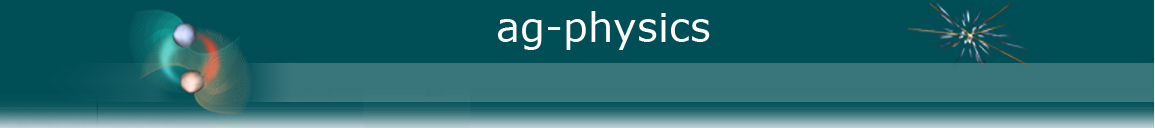 Dark Matter
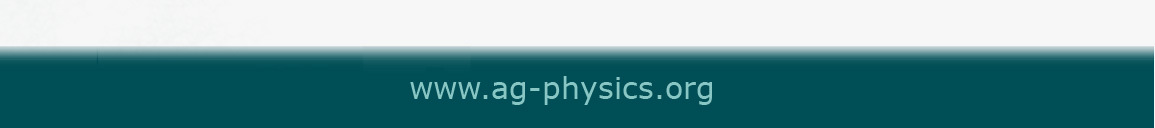 18
Clash investigation of galaxy clusterA2261
The cluster comprises   300 galaxies
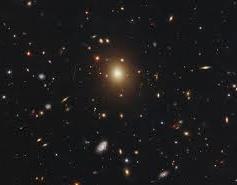 Sophisticated programs determine the parameters of the light sources and the deflection and so the density of dark matter.
‘
18
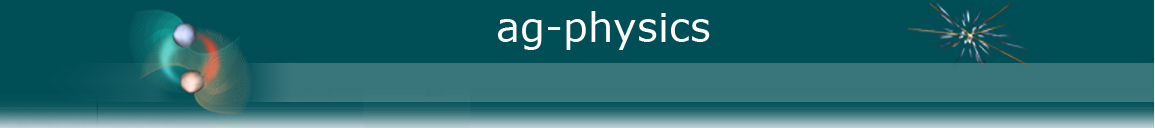 Dark Matter
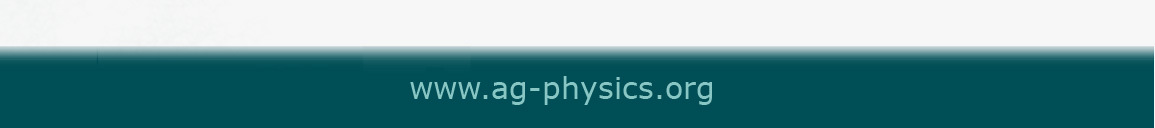 19
Gravitational Lensing
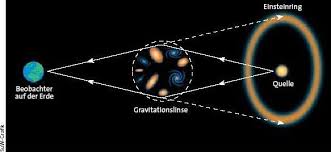 Light is deflected in a gravitational field.
From the deflection it is possible to determine the gravitational field. And that is a stronger one than the visible matter can cause.
The excess of the gravitational field compared to the classical one is assigned to the dark matter.
From determinations like this, one can find the spatial distribution of the dark matter and build maps of it.
‘
www.ag-physics.org /gravity
19
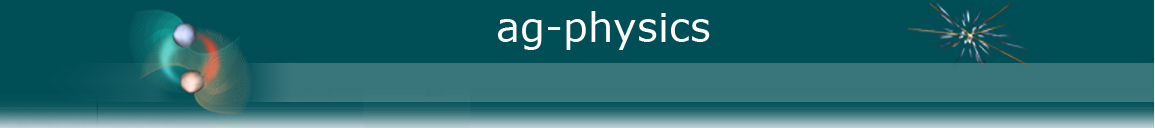 Dark Matter
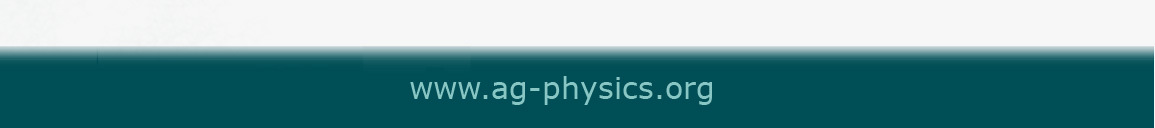 20
„CLASH“  investigation of Cluster A2261
Mix of baryonic and dark matter - gas
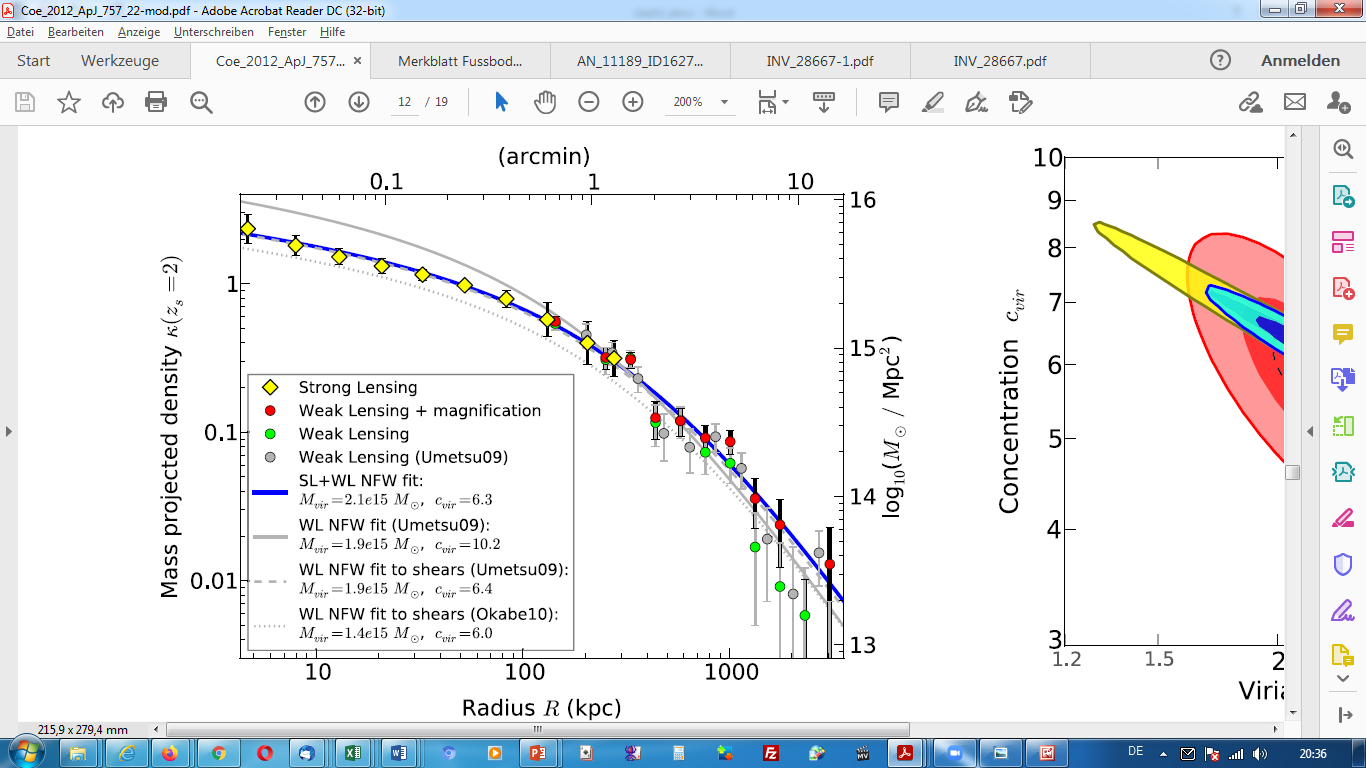 Pure dark matter
Slope = 1/r2
For the density of dark matter
Rgalaxy
‘
20
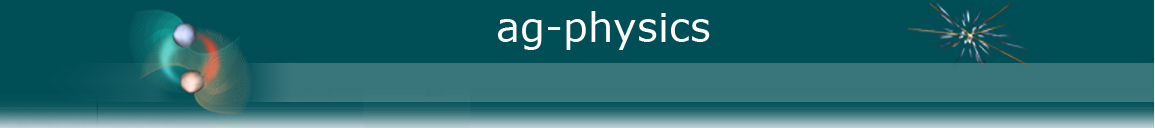 Dark Matter
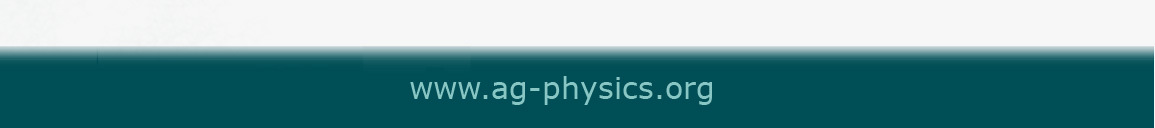 21
Conclusion from both cases:
Rotation curves and galaxy clusters:
Both have a density distribution of dark matter following
1/r2
from the centre of galaxy / cluster.
… which is here also the center of the luminosity.
 This is the same density distribution as for photons.
What can we conclude?
‘
www.ag-physics.org /gravity
21
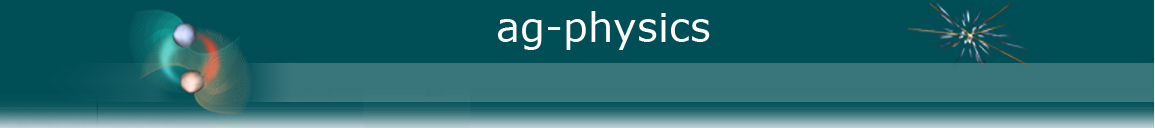 Dark Matter
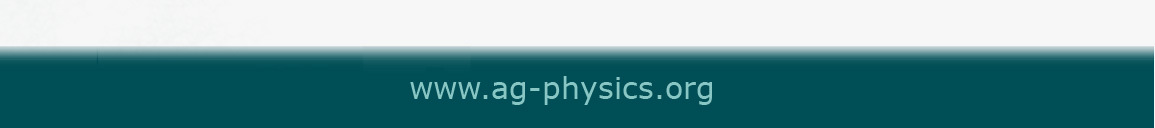 22
Conclusion of both cases:
This means physically that 
the distribution of dark matter is the same 
as the distribution of photons.
Can there be a pairing between dark matter particles and photons?
NO, that is not possible. Photons move at c whereas massive dark matter particles cannot.
Radical solution: Photons are the particles of dark matter:
 The theory of gravitation has to be different  
Gravity has to be independent of mass
Every elementary particle contributes equally to the field
‘
www.ag-physics.org /gravity
22
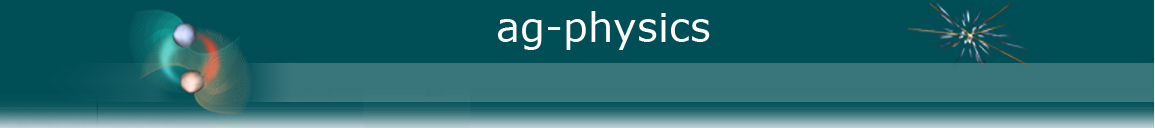 Dark Matter
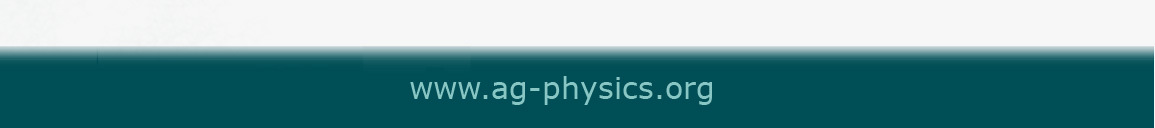 23
Rotation of the Galaxy NGC 3198
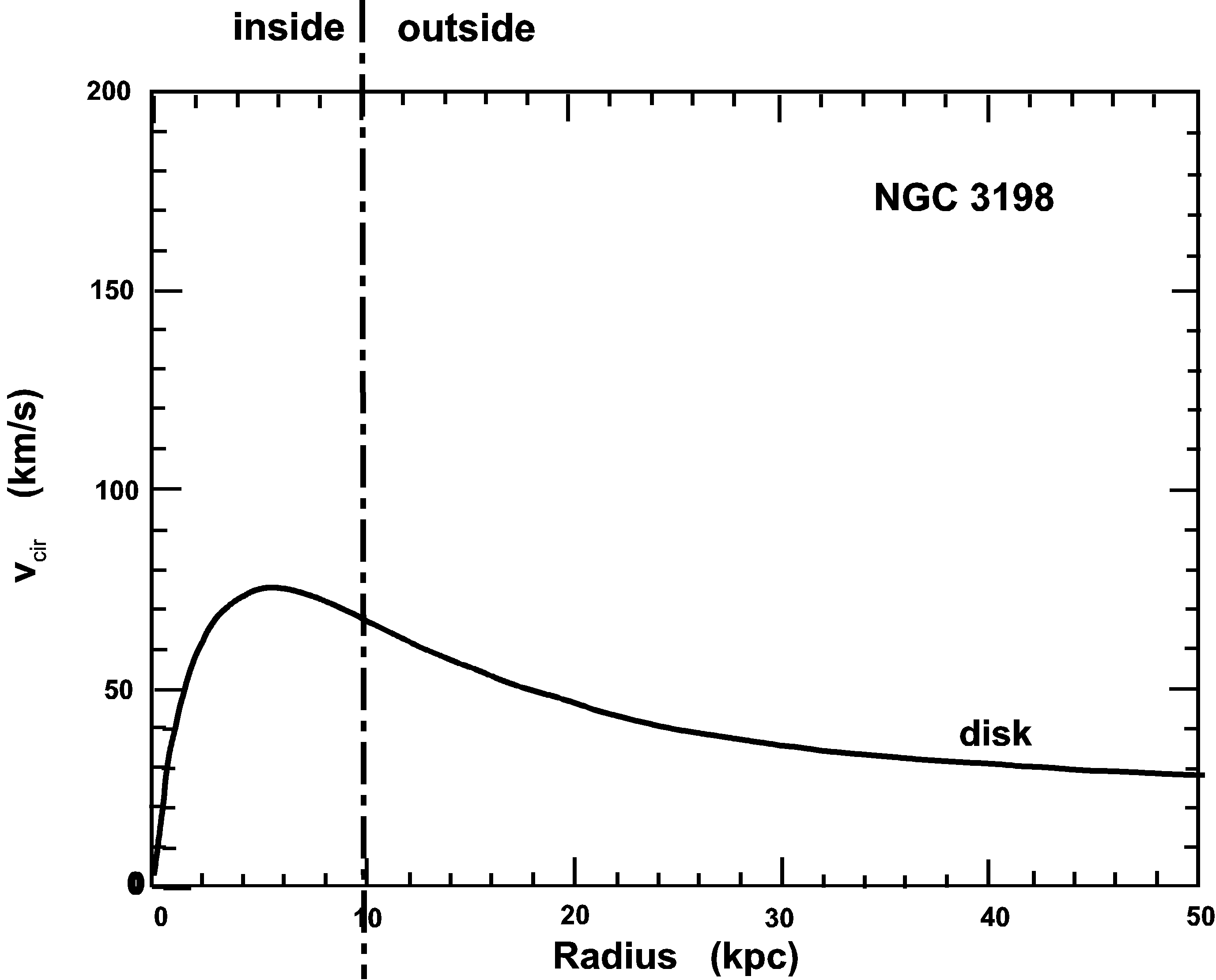 Now this case calculated on the basis of gravitational photons:
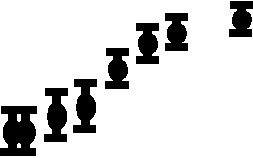 The only assumptions: A photon has a the same gravitational field as a heavy elem. particle (quark)
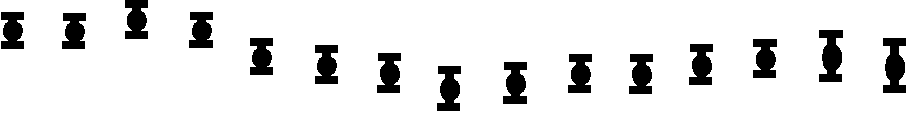 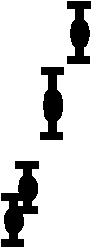 contribution of photons  1/r2
halo
(of dark matter)
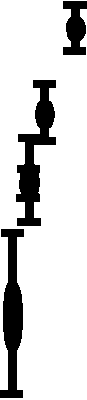 Result is not only the correct shape of the curve, but the correct height, so the strength of the field
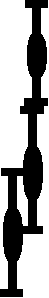 following Newton
This quantitative result is not in the reach of any other theory presently in discussion.
‘
www.ag-physics.org /gravity
23
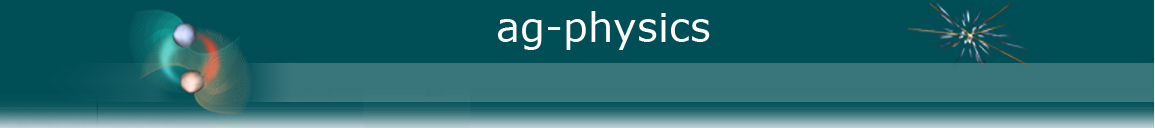 Dark Matter
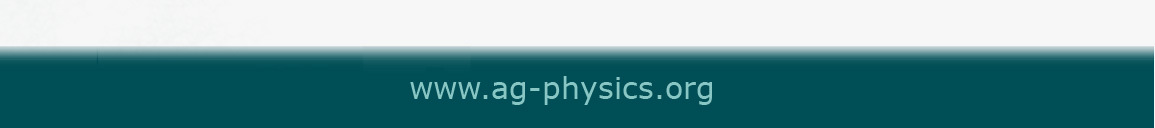 24
Problems with Dark Matter Particles:
Further problems with dark particles
‘
www.ag-physics.org /gravity
24
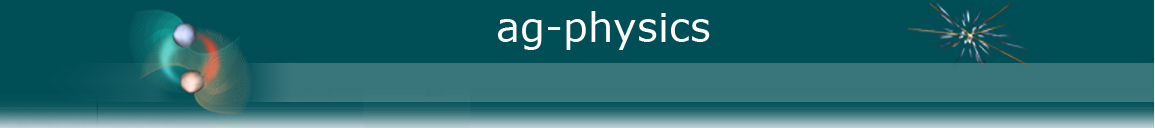 Dark Matter
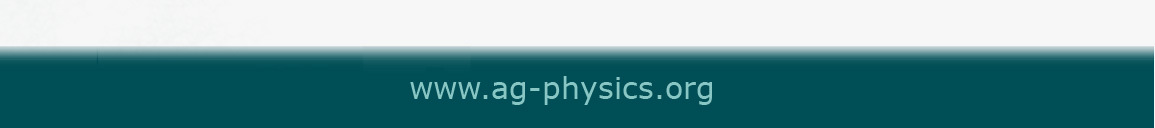 25
Problem Bullet cluster
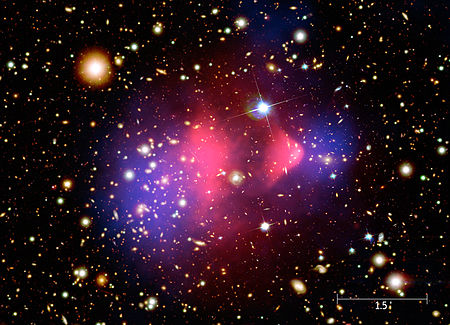 Two galaxies passing each other.
The baryonic matter (red) is slow, the dark matter (blue) is speedy
This is in conflict with massive DM particles because simulations falsify the standard explanation.
‘
www.ag-physics.org /gravity
25
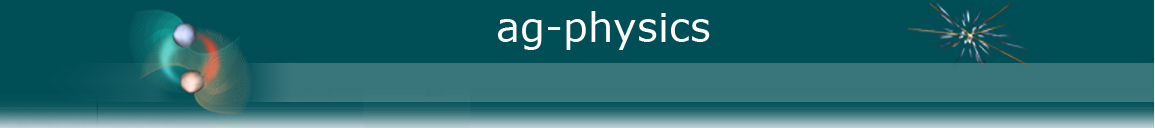 Dark Matter
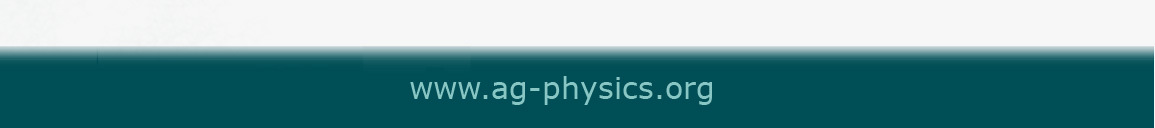 26
Problem dwarf galaxies
Dwarf galaxies are expected to be distributed in a sphere around the mother galaxy. In fact they are in the layer.
This is in conflict with the standard expectation to dark particles.
‘
www.ag-physics.org /gravity
26
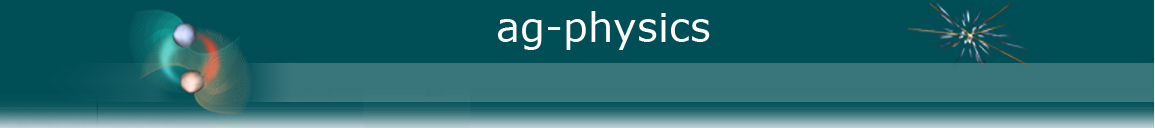 Dark Matter
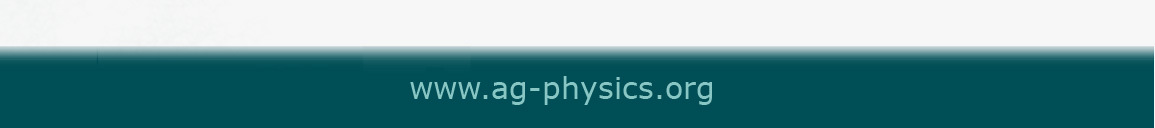 27
Problem Renzo’s rule
“For any feature in the luminosity profile there is a corresponding feature in the rotation curve and vice versa”
Means: At parts of a galaxy with less luminositythe rotation speed is reduced… and so the gravitational field
This is a direct indication of a photonic gravity
‘
www.ag-physics.org /gravity
27
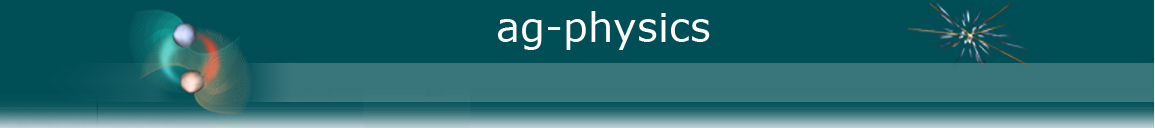 Dark Matter
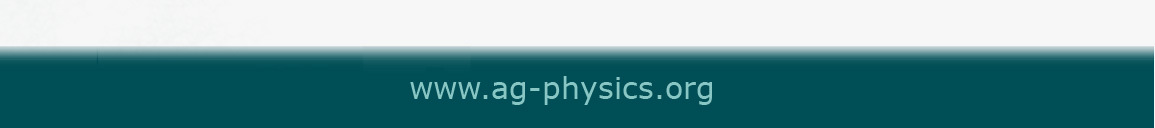 28
Summary to this point
A.  The present model of dark matter particles explains some cases, but is in conflict with others
B.  The theory MOND explains only few cases but is in conflict with others
Conclusion: none of these can be correct.
C. The photon model
explains all occurring cases and is with no case in conflict
provides quantitative results in contrast to all other theories
but requires an altered theory of gravitation which, however, solves also other questions.
‘
‘
www.ag-physics.org /gravity
28
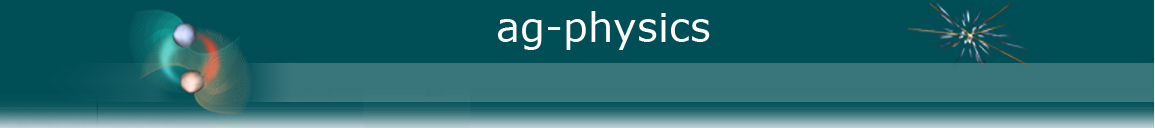 Dark Matter
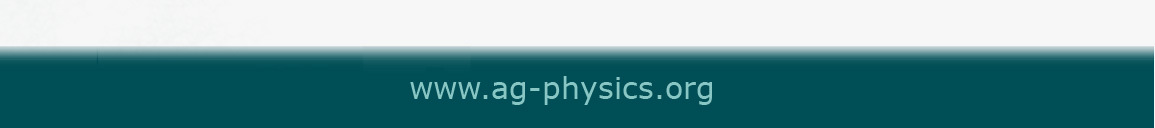 29
My personal history:
I did not find this theory of gravitation to solve the dark matter problem. 
But the other way around.

Extension of Lorentzian relativity   Gravitation 
Lorentzian gravitation not depending on mass

   Lorentzian gravitation explained the DM problem
‘
www.ag-physics.org /gravity
29
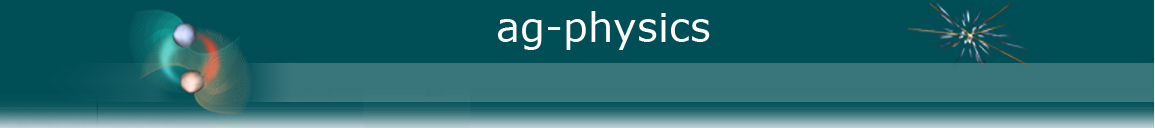 Dark Matter
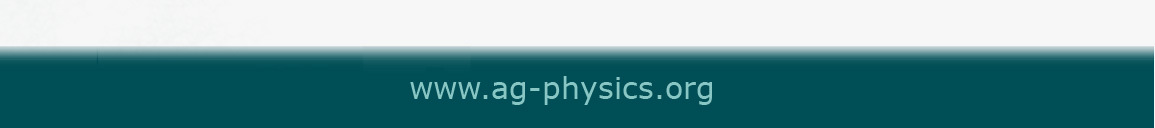 30
The next step:
Gravitation without mass
‘
www.ag-physics.org /gravity
30
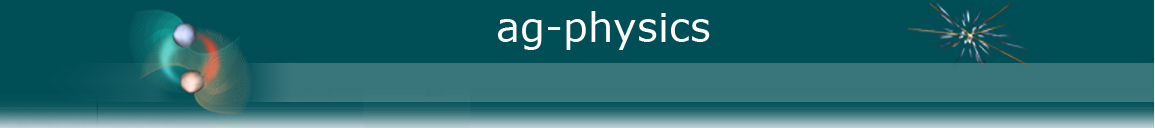 Dark Matter
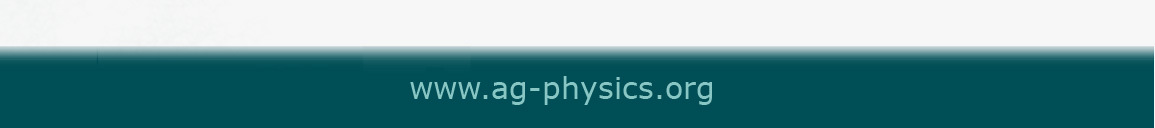 31
The next step: Gravity without mass
Why is gravity related to mass?
For Newton gravity was obviously related to matter.
Newton did not have an alternative to mass to characterize matter. Elementary particles were unknown at his time.
The new theory:
Einstein initially started a new approach for gravitation (1911)
Starting point: The speed of light c is reduced in a gravitational field
But Einstein’s equation for c was wrong (c not taken as direction dependent)
Einstein returned to the Newtonian understanding, i.e. mass causes gravity – and he produced his theory based on curved space-time
But: with the correct equation all aspects of gravitation can be deduced including the relativistic ones – so the results are according GRT
So gravitation as independent of mass is a proper solution
‘
www.ag-physics.org /gravity
31
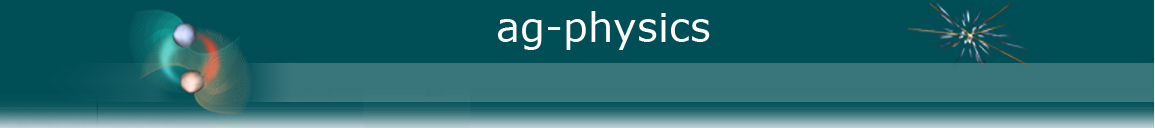 Dark Matter
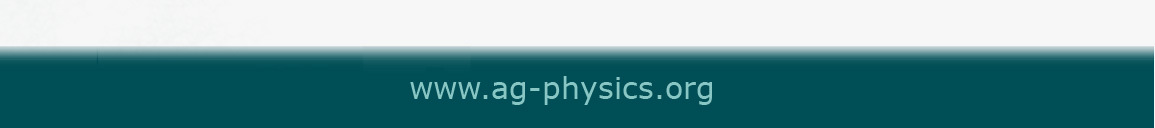 32
The Shapiro-Experiment:
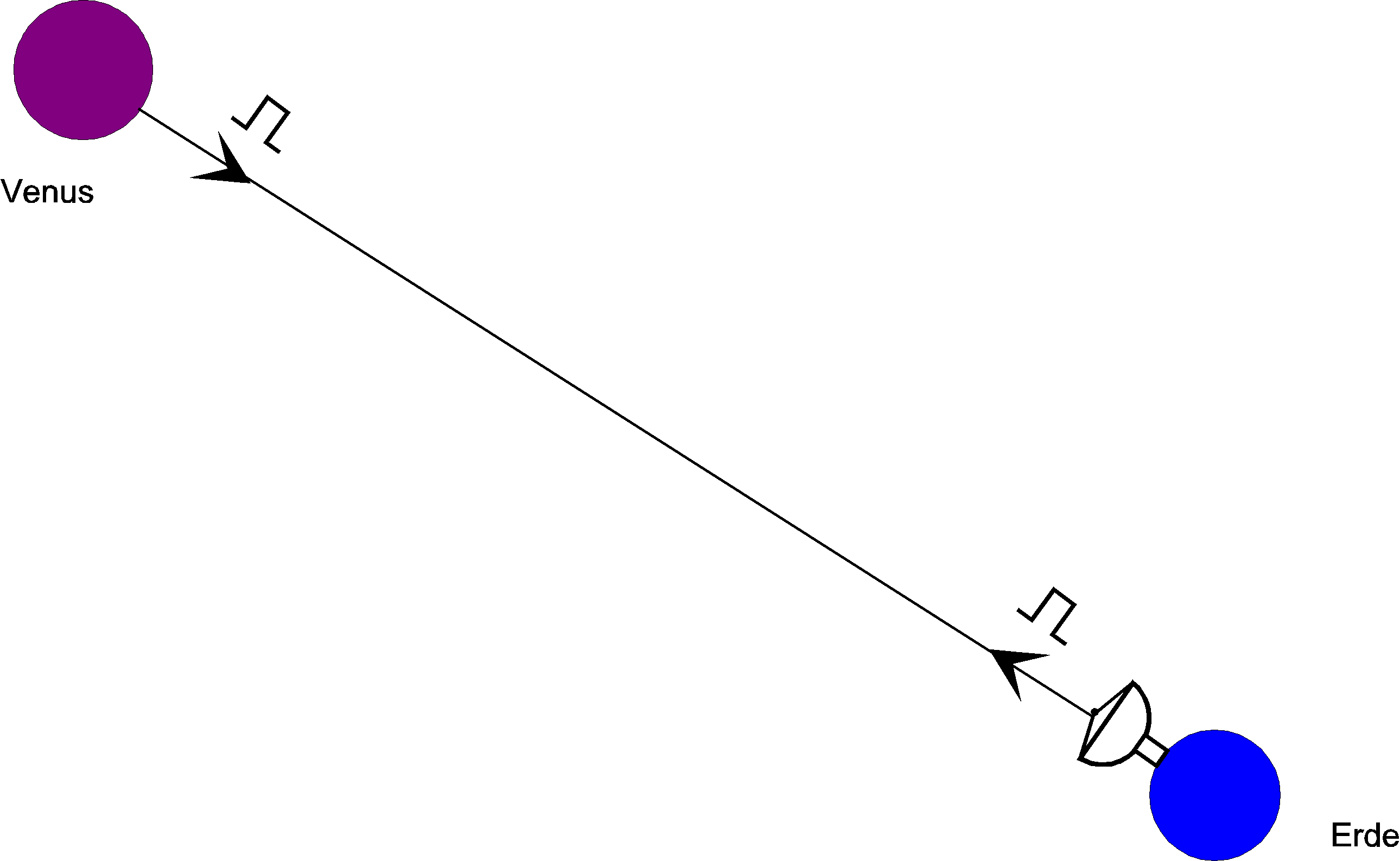 c


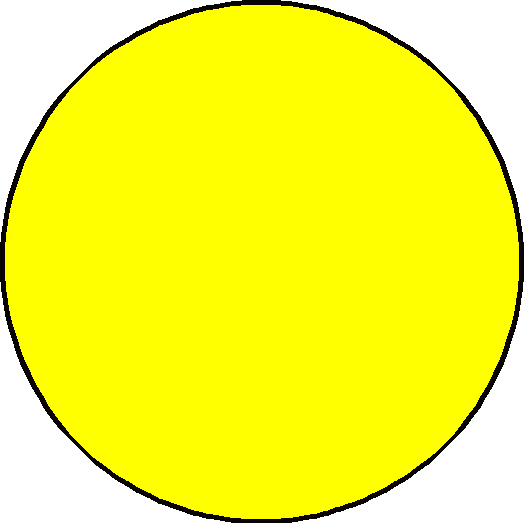 c
p= 1/2 or 1 depending on direction
‘
www.ag-physics.org /gravity
32
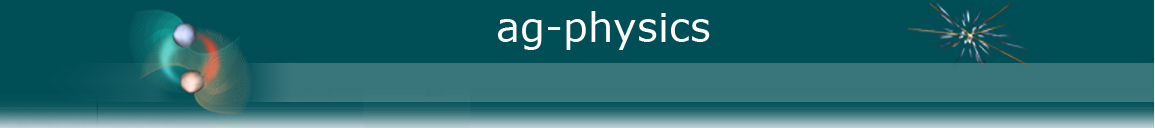 Dark Matter
 = E / h
(Einstein / Planck)
v = c
(Dilation)
(Spin, mag. moment)
orbit
N = 2
(Momentum law)
(Relativity)
m = 0
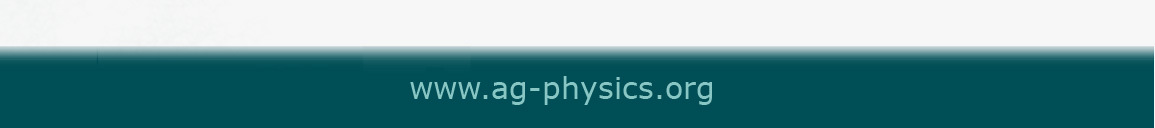 33
The unneeded space-time
Particle model with internal oscillation
.
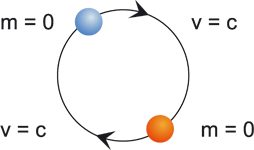 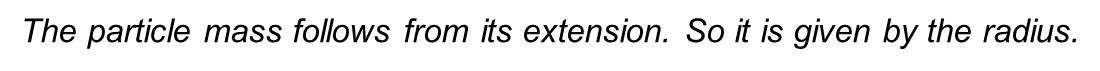 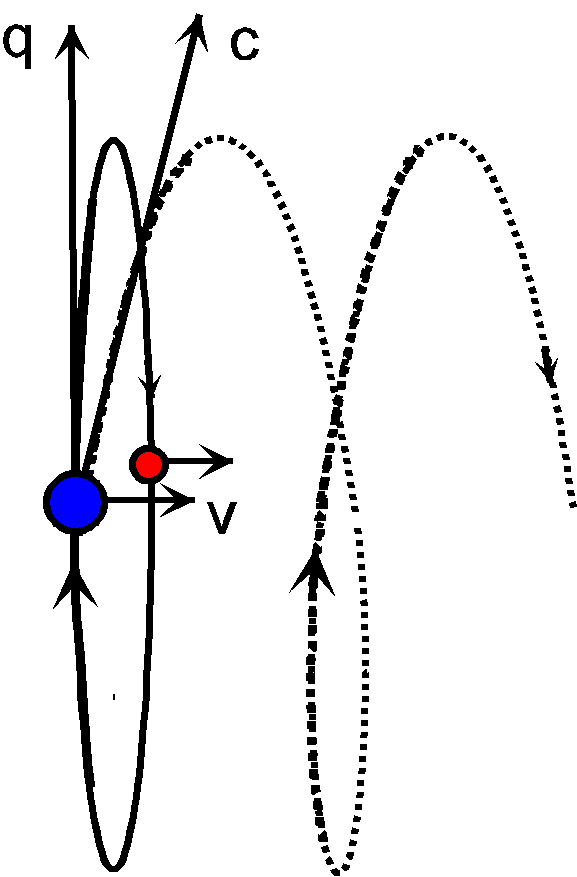 This internal oscillation causes dilation and is anyway a necessary property.
Note: this particle model yields the mass of elementary particles very precisely
e.g. the mass of the electron better than 10-5
‘
33
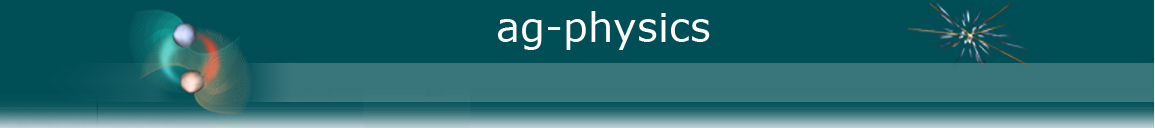 Dark Matter

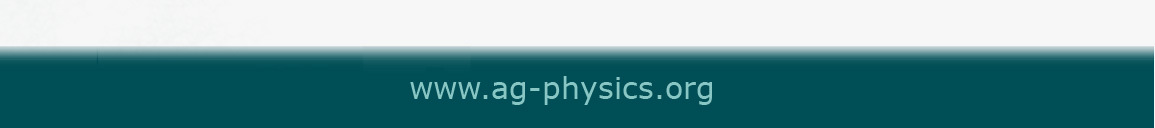 34
The unneeded space-time
The gravitational field of the sun:
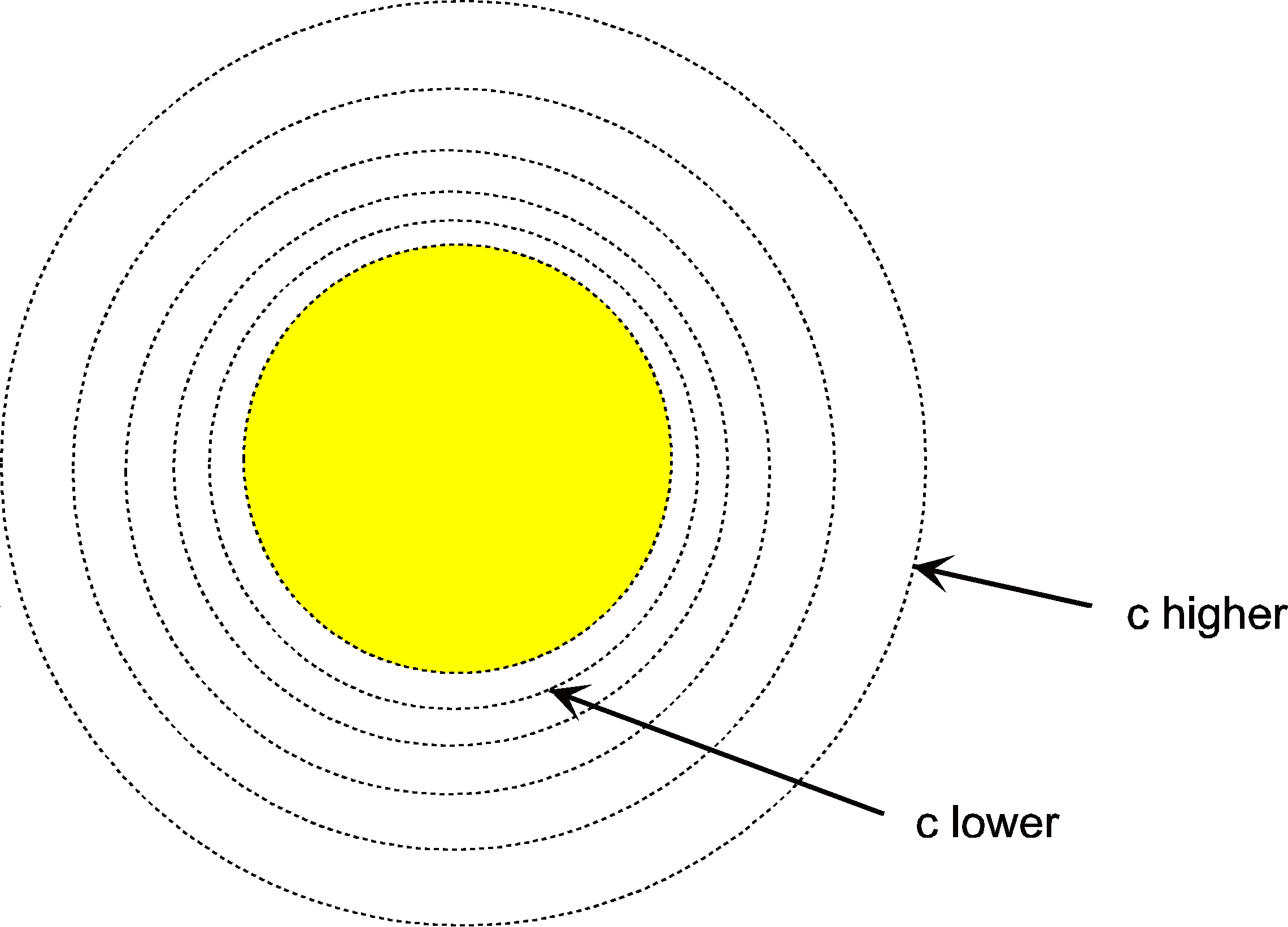 Physically:
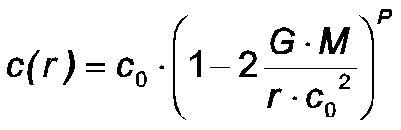 P=1/2 or 1 depending on direction
The application of classical refraction yields for the vertex:
Newton
Integrating deflection 2 from –  to +  yields: 1.75 arcsec
		         ….   with Newton: 0.88 arcsec
Einstein
Now: Acceleration at rest!!
This was the great breakthrough for Einstein in 1919 (Solar eclipse)!!
‘
www.ag-physics.org /gravity
34
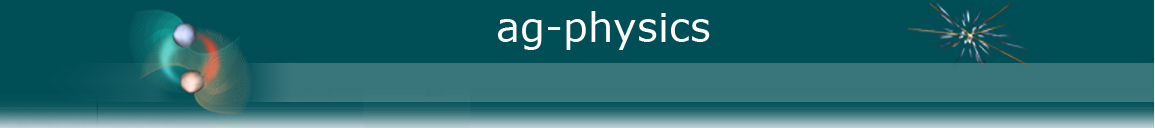 The Origin of Gravity
Gravit.Source
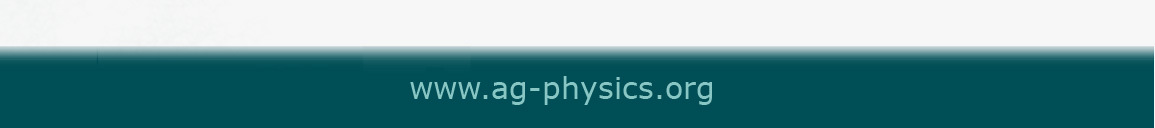 35
Elementary Particle in a Gravitational Field (with Vertical Axis):
c
c
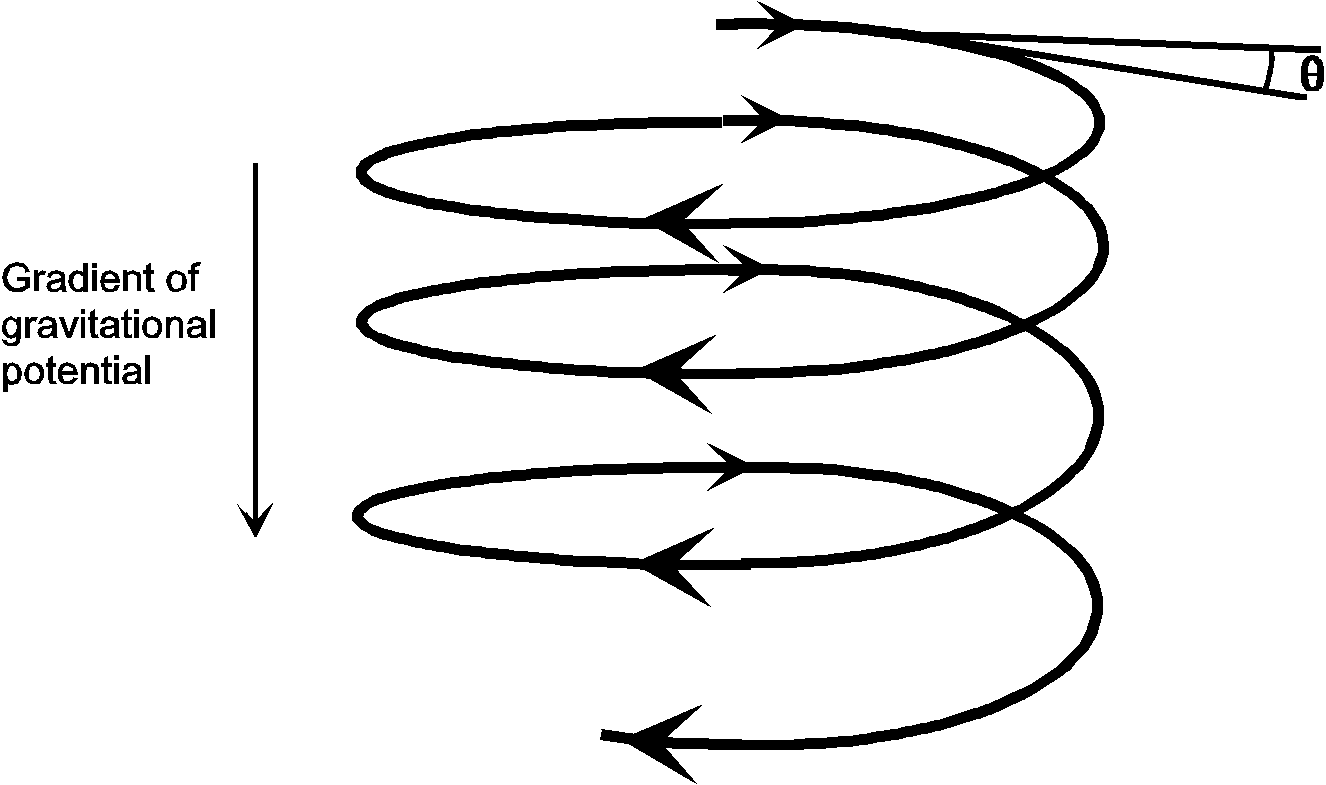 No dependency on the mass!
‘
/gravity
35
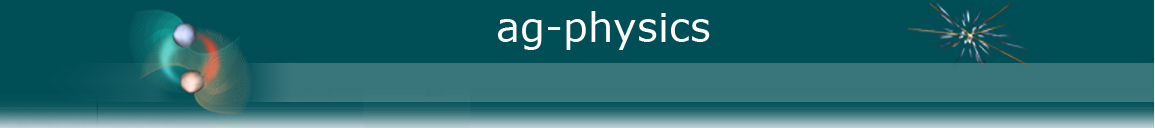 Dark Matter
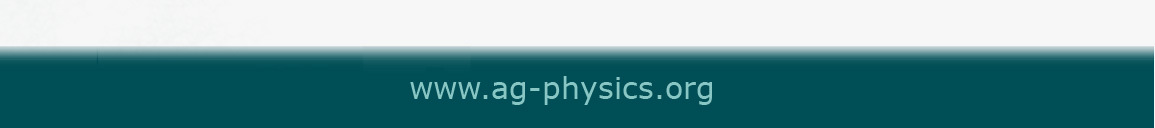 36
What is Gravity?
    Gravity is the change of the speed of light        in the vicinity of an object
But:  What is the physical reason for the change of the speed of light  ‘c’ in the vicinity of an object?
‘
www.ag-physics.org /gravity
36
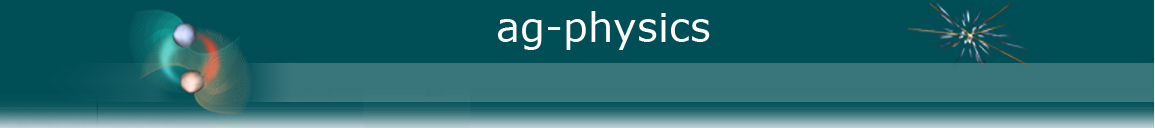 Dark Matter
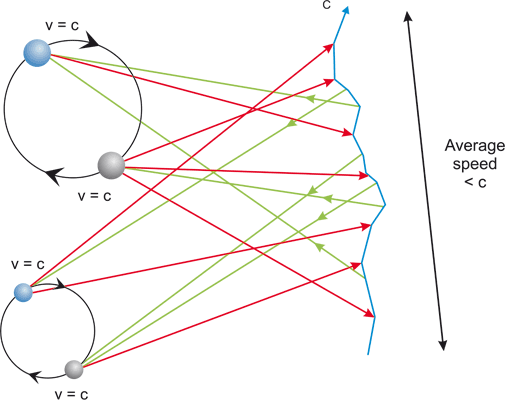 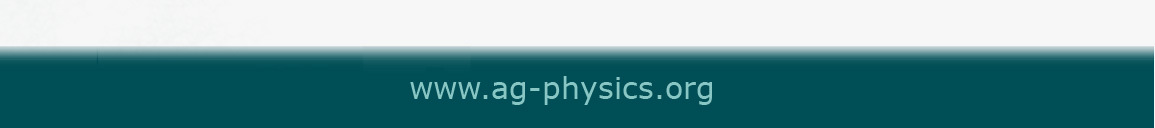 37
Why is ‘c’ reduced?
by the perturbed path of a light-like particle
c
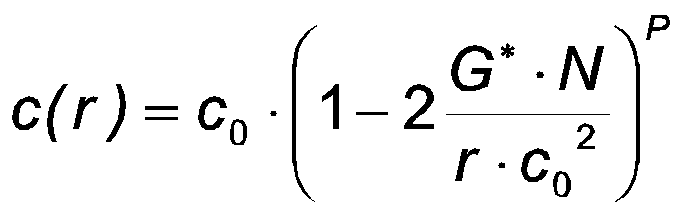 
p = ½ or 1
N = number of particles
Averagespeed < c
replaces:
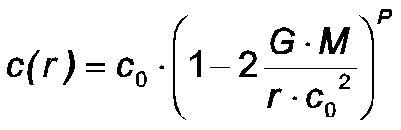 Reduction of c independent of Radius   
 Gravity is independent of mass
‘
This is in contrast to Einstein, who followed a principle (energy).
www.ag-physics.org /gravity
37
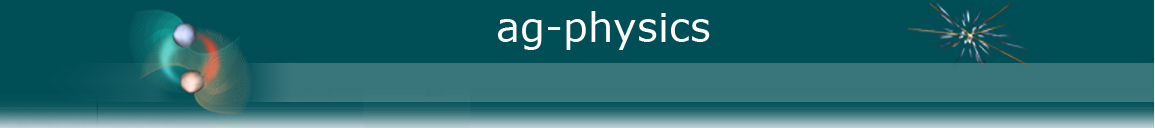 Dark Matter
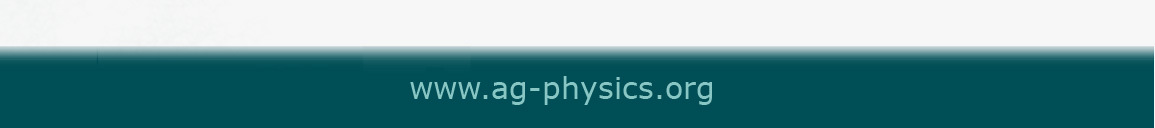 38
Formal Treatment of General Relativity (Gravity)
Schwarzschild Solution:
is the starting point for the classical proofs of General Relativity:

  Perihelion Advance
  Gravitational Lensing 
  Black Holes
  …
‘
/gravity
38
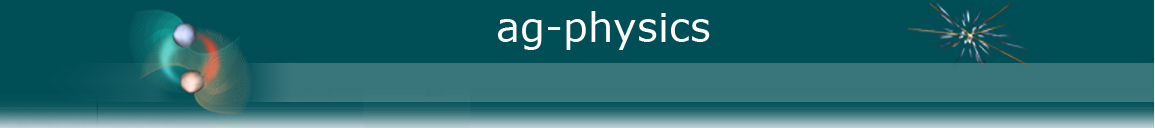 The Origin of Gravity
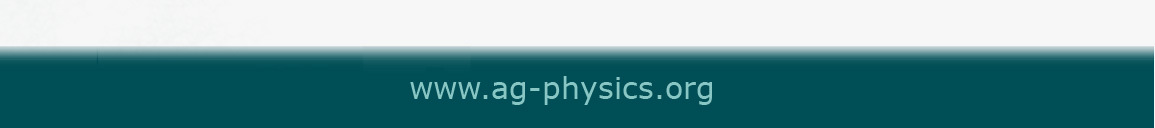 39
Formal Result of General Relativity (Gravity)
Reduced speed of light c
for radial motion
for tangential motion
in radial direction
Reduced field distance
Lorentz Transformation(time-related)
Speed split into radial/tangential portion
Now Gravity:
‘
Schwarzschild Solution
/gravity
39
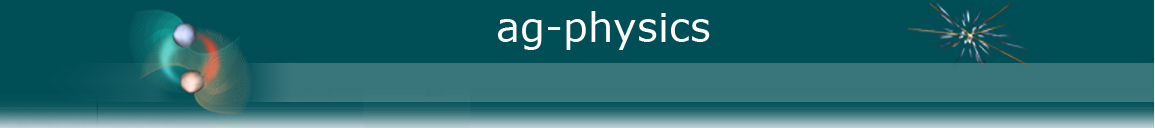 The Origin of Gravity
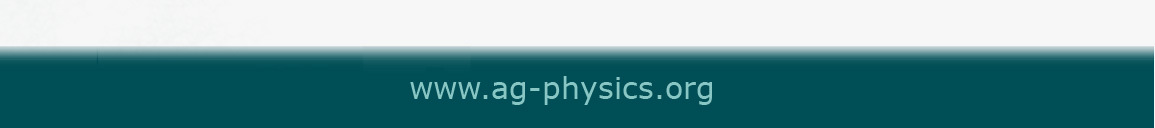 40
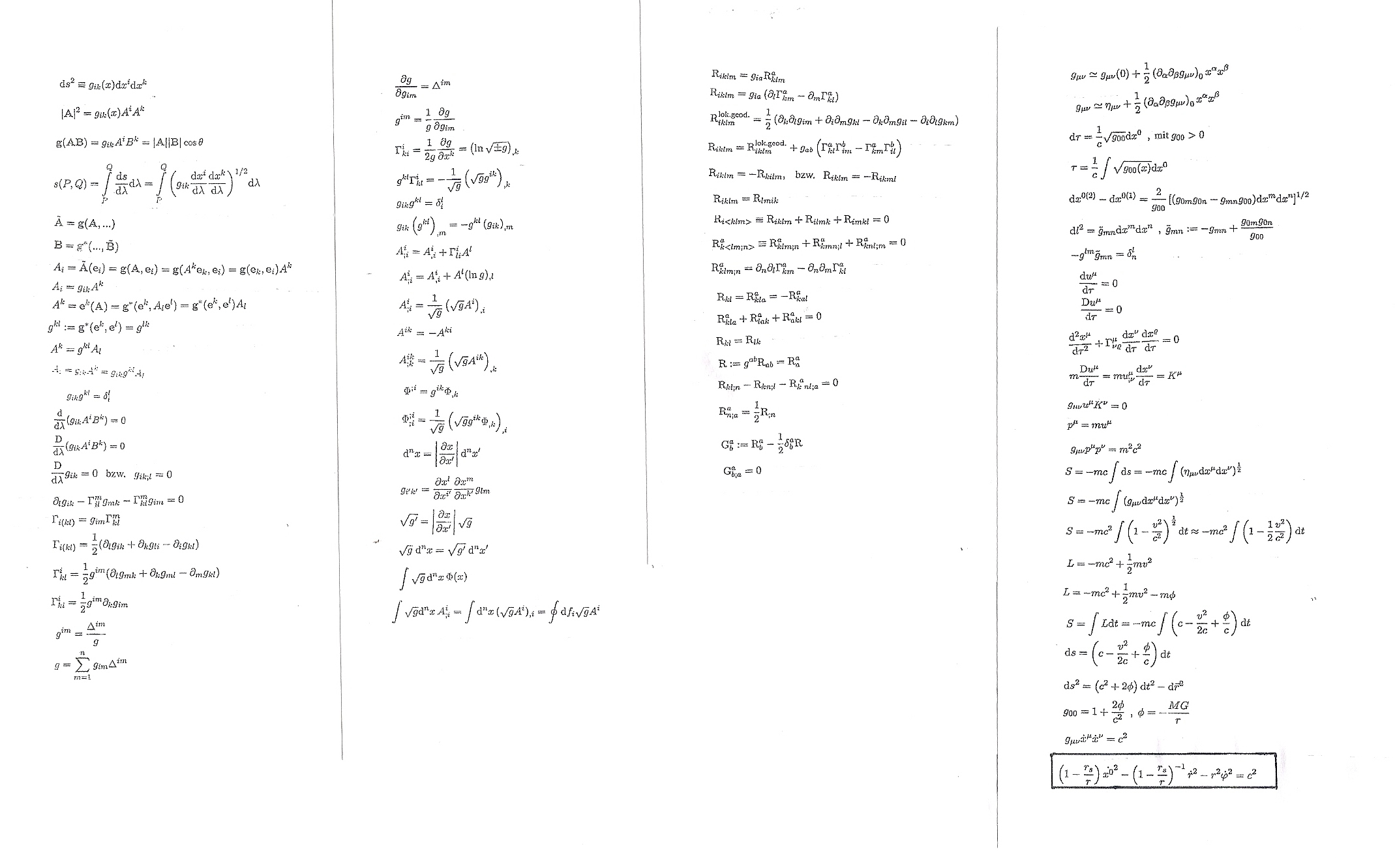 Riemann Geometry
Field Equations
‘
40
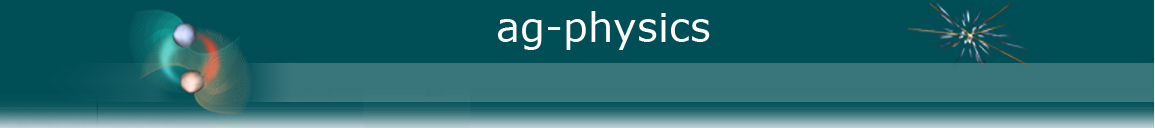 The Origin of Gravity
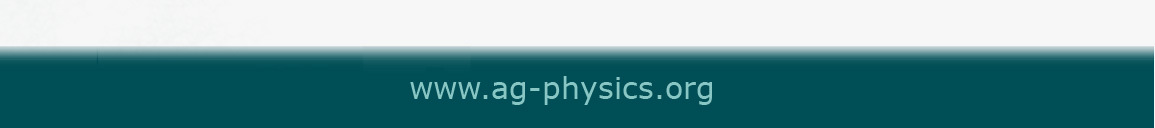 41
Formal Result of General Relativity (Gravity)
Reduced speed of light c
for radial motion
for tangential motion
in radial direction
Reduced field distance
Lorentz Transformation(time-related)
Speed split into radial/tangential portion
Now Gravity:
‘
Schwarzschild Solution
/gravity
41
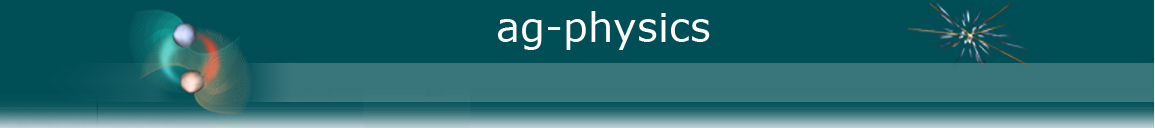 Dark Matter
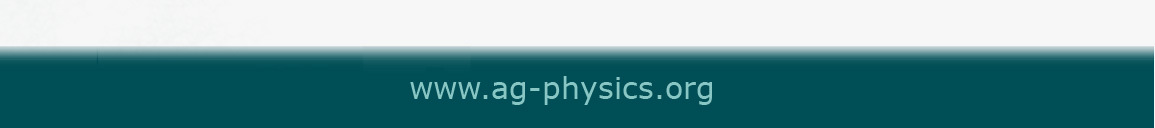 42
Summary
The result for the question of dark matter is:
A.  The present model of dark matter particles explains some cases, but is in conflict with others
B.  The theory MOND explains only few cases but is in conflict with others
Conclusion: none of these can be correct.
C. The photon model
explains all occurring cases and is with no case in conflict
provides quantitative results in contrast to all other theories
but requires an altered theory of gravitation which, however, solves also other questions.
‘
‘
www.ag-physics.org /gravity
42
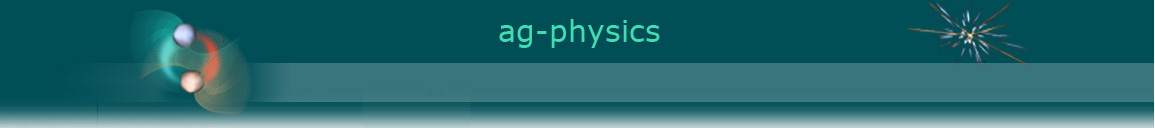 Basing Relativity on Physical Processes
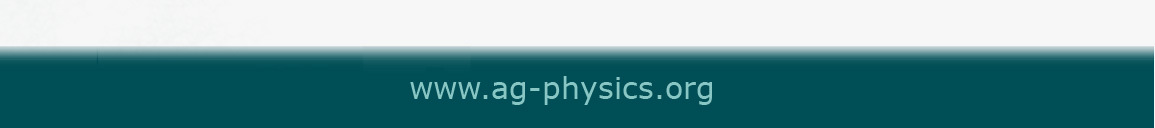 43
The End
‘
www.ag-physics.org /gravity
43